Анализ работы 
методического объединения
учителей начальных классов
за 2011 – 2012 учебный год
Методическая цель -
формирование прочных знаний и развитие творческих способностей учащихся в условиях обновления содержания образования.
Задачи:
1.      Создание условий для изучения особенностей    
            ФГОС  НОО нового поколения.2.      Продолжение работы по организации  
             внеурочной деятельности младших            школьников.3.      Реализация принципов здоровьесбережения  
             при проведении уроков в начальной             школе.4.      Организация работы со способными и  
             одарёнными детьми.5.      Создание условий для повышения качества 
             знаний учащихся, используя            инновационные технологии.
Участие педагогов в конкурсах, проектах.
Участие педагогов в мероприятиях (семинары, конференции, педагогические  чтения).
Публикации педагогов, членов МО, отражающие опыт работы школы.
Участие обучающихся в конкурсах различного уровня:
Район:
     Праздник-конкурс по экологии: 
«Экознайка. Изучаем птиц» -  III место – сборная 3Б и 3Г классов;
Конкурс литературных работ «Перо Жар-птицы» - III место - Шевень Степан (4Б);
Конкурс «Экологическая листовка» - II место – Дьяков Лев (4Б);
«Экознайка. Изучаем лес» - I место – Ярков Егор (3А), Шимановский Данил (3Б), Смородинова Екатерина (4А), Макарова Влада (4Г), Нартов Александр (4В);
«Первоцветы» - I место - Силакова А. (2Г)
      Конкурс хореографического искусства: ΙI место – сборная команда (2А) и (3Б) классов.
      III место – Семёнова Арина (2Б).
Районные предметные олимпиады: русский язык и окружающий мир - ΙΙΙ место – Нартов А.(4В).
    Смотр - конкурс «Разговор о правильном питании»: II место - Калинин Вячеслав (4Б), III место - Гришин Данил (3Г), II место - Погарский Кирилл (2Б), II    место - Корнилова Виктория (3Г).
    Научно-практическая конференция младших школьников: 
VII исследовательская конференция Заводского района - III место - Дьяков Лев (4Б);
Конференция «Центра здоровья» Заводского района «Моё здоровье» - I место - Дьяков Лев (4 Б), II место - Ухин - Семён (4Б).
    Компьютерный мир для 2-4 классов - II место – Староватова Д. (4А), Тихонов А. (4А), Куликов Д. (4Б).
Город:
Конкурс «Юный литератор» Институт непрерывного образования:
 II место – Крикунов Михаил (2Б).

Всероссийские дистанционные конкурсы: 
«Эрудит», Игра-конкурс по ОБЖ, КИТ, Английский язык «The Spirit of the Christmas», «Новогодний переполох», «Русский медвежонок», «Золотое Руно», «Человек и природа».
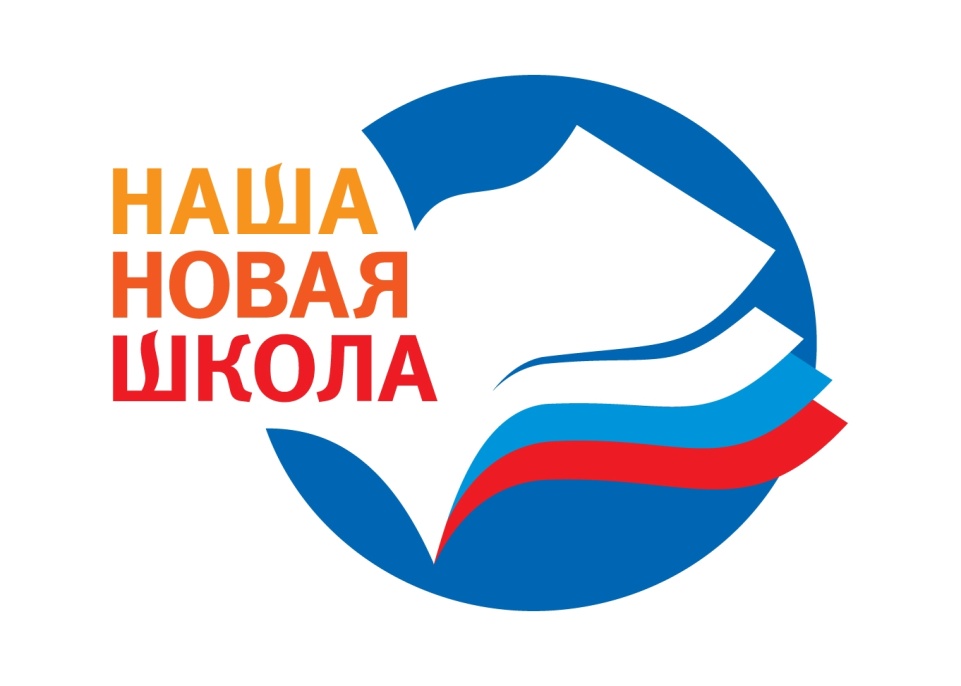 Федеральный государственный образовательный стандарт общего образования в контексте государственной политики в образовании2-3 февраля 2010 г.Москва
ФГОС НОО Требования к результатам – ведущая, системообразующая составляющая
Результаты освоения основных образовательных программ
Предметные
освоенный опыт 
специфической для данной 
предметной области 
 деятельности по получению нового 
знания, его преобразованию и 
применению, система основополагающих 
элементов научного знания, лежащая 
в основе научной 
картины мира.
Метапредметные
освоенные  универсальные
 учебные действия 
обеспечивающие овладение 
ключевыми компетенциями, 
составляющими основу
 умения учиться, 
и межпредметные 
понятия.
Личностные
готовность и способность обучающихся к саморазвитию, 
сформированность мотивации к обучению и познанию, ценностные
 установки обучающихся, социальные компетенции,
личностные качества .
Диагностика сформированности УУД
Познавательные  УУД:
Коммуникативные УУД: беседы, парная и групповая формы работы, внеклассные мероприятия. (Методика «Рукавички»)
Оцениваемые УУД:
    Коммуникативные действия по согласованию усилий в процессе организации и осуществления сотрудничества (кооперация).
Личностные УДД:
Регулятивные УУД:
Мониторинговая карта оценки сформированности универсальных учебных действий
Вывод:
Универсальные учебные действия представляют собой целостную систему;
2. В основе формирования УУД лежит «умение учиться»;
3. Формирование универсальных учебных действий способствует индивидуализации обучения;
4. Переход от освоения отдельных учебных предметов к полидисциплинарному (межпредметному) изучению сложных жизненных ситуаций; к сотрудничеству обучающихся и учителя.
Программы внеурочной деятельности:
«Логика»;
«Всё обо всём»;
«Азбука хорошего поведения»;
«Здоровейка»;
«Весёлая мастерская»;
«Школа докторов природы»;
«Корнями дерево сильно»;
Декоративное творчество»;
«Жить – Родине служить»;
«Моя малая Родина».
Мониторинговая карта 1 «Б» класса.2011 – 2012 учебный год
Задачи деятельности педагогического коллектива начальных классов на 2012-2013 учебный год:
Совершенствовать педагогическое мастерство учителей, используя эффективные методы, приемы и технологии организации урочной и внеурочной деятельности;
Обеспечить учебно-методическую поддержку перехода на ФГОС второго поколения в 2012 - 2013 учебном году;
Отработать наиболее эффективные технологии преподавания предметов, сочетающих в себе вариативные подходы к деятельности обучающихся.
Продолжить работу по диагностике, позволяющей отслеживать динамику развития школьников, фиксировать уровень обученности на каждом этапе школьного обучения.
СПАСИБО ЗА ВНИМАНИЕ!
Успехов
 в новом учебном году!